Entrenamiento HDM
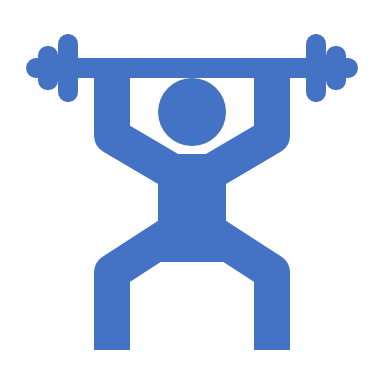 Servicio de Prevención y Control de Infecciones
Hospital Universitario Austral
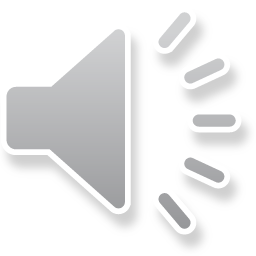 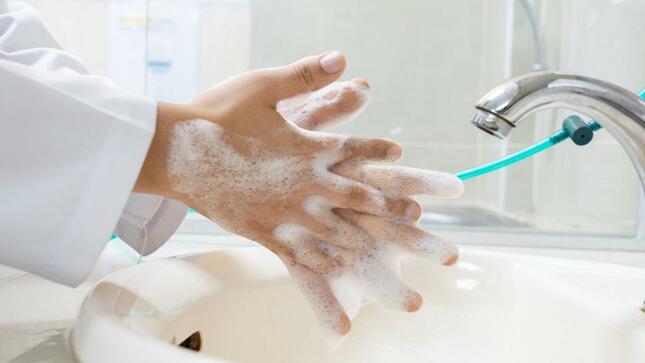 Lavado de manos: Lavado de manos con agua y jabón corriente o antimicrobiano.



Fricción/desinfección de manos: Aplicar un antiséptico para manos para reducir o inhibir la propagación de microorganismos sin necesidad de una fuente exógena de agua ni del enjugado o secado con toallas u otros artículos.
Higiene de manos
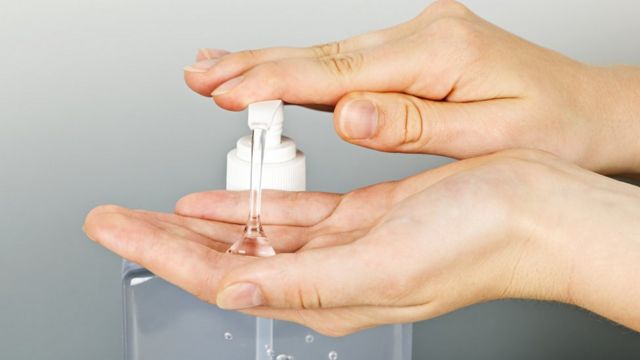 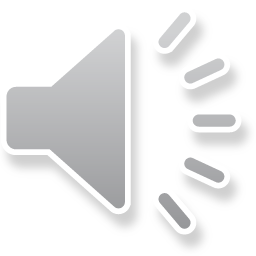 Guía de aplicación de la estrategia multimodal de la OMS para la mejora de la higiene de las manos. 2009
LA ZONA DEL PACIENTE
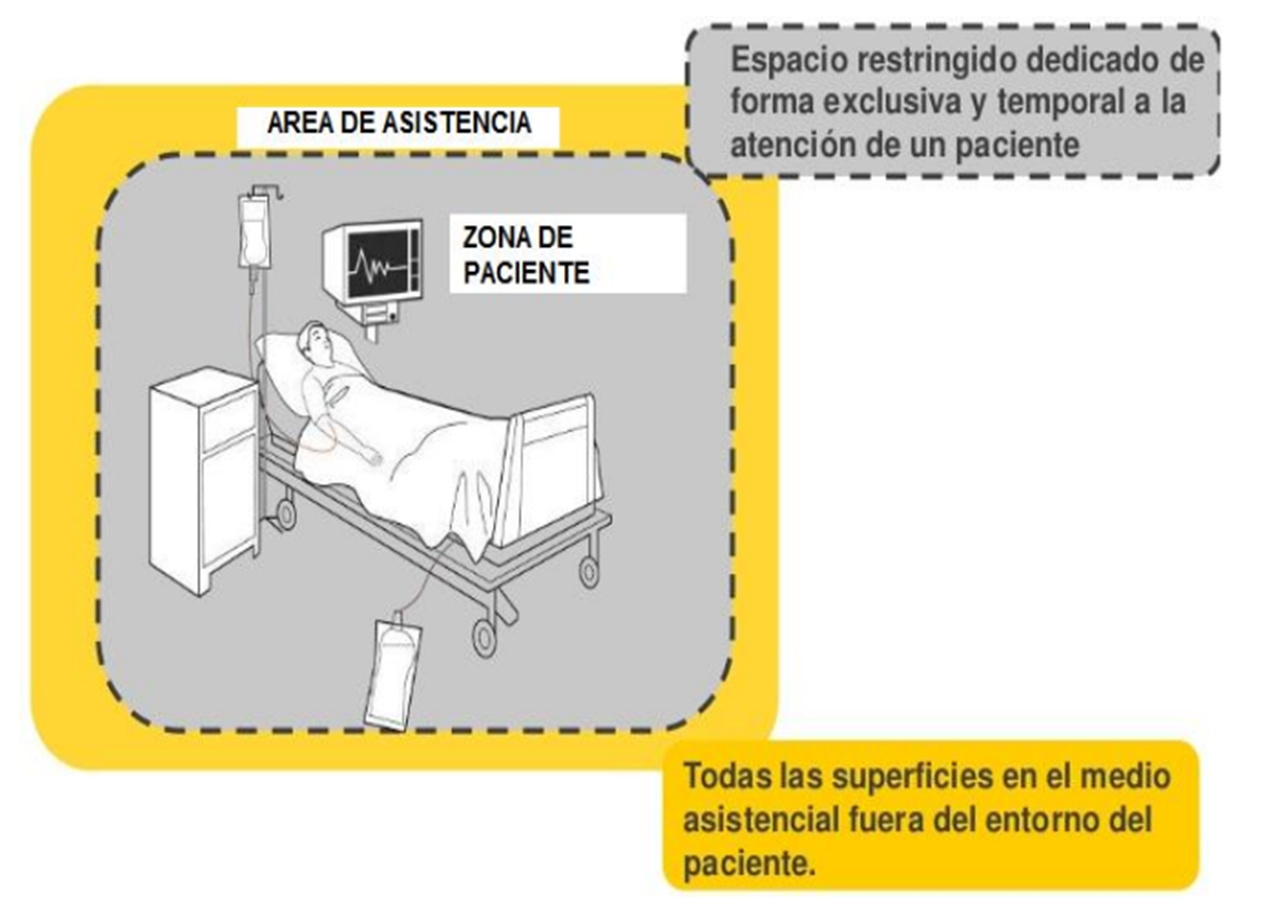 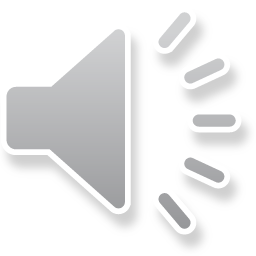 [Speaker Notes: Exposicion de fluidos al personal y el entorno
Zona asistencial:
   Todas las superficies que se encuentran en la zona asistencial al exterior de la zonal del paciente
Los puntos críticos se asocian al riesgo de infección
Corresponden a zonas del cuerpo o dispositivos médicos que han de protegerse frente a gérmenes patógenos (puntos críticos con riesgo infeccioso para el paciente), o a zonas del cuerpo o dispositivos médicos con riesgo potencial de que la mano sufra una exposición a fluidos corporales y patógenos hemotransmisibles (puntos críticos con riesgo de exposición a fluidos corporales)
Ambos tipos de riesgo pueden producirse simultáneamente.]
ZONA DEL PACIENTE
Importación y exportación de MO​
 Superficies y equipos de uso exclusivo del paciente de forma temporal​
 Es dinámica, acompaña al paciente 
 OMS recomienda la desinfección al ingresar a la zona del paciente​
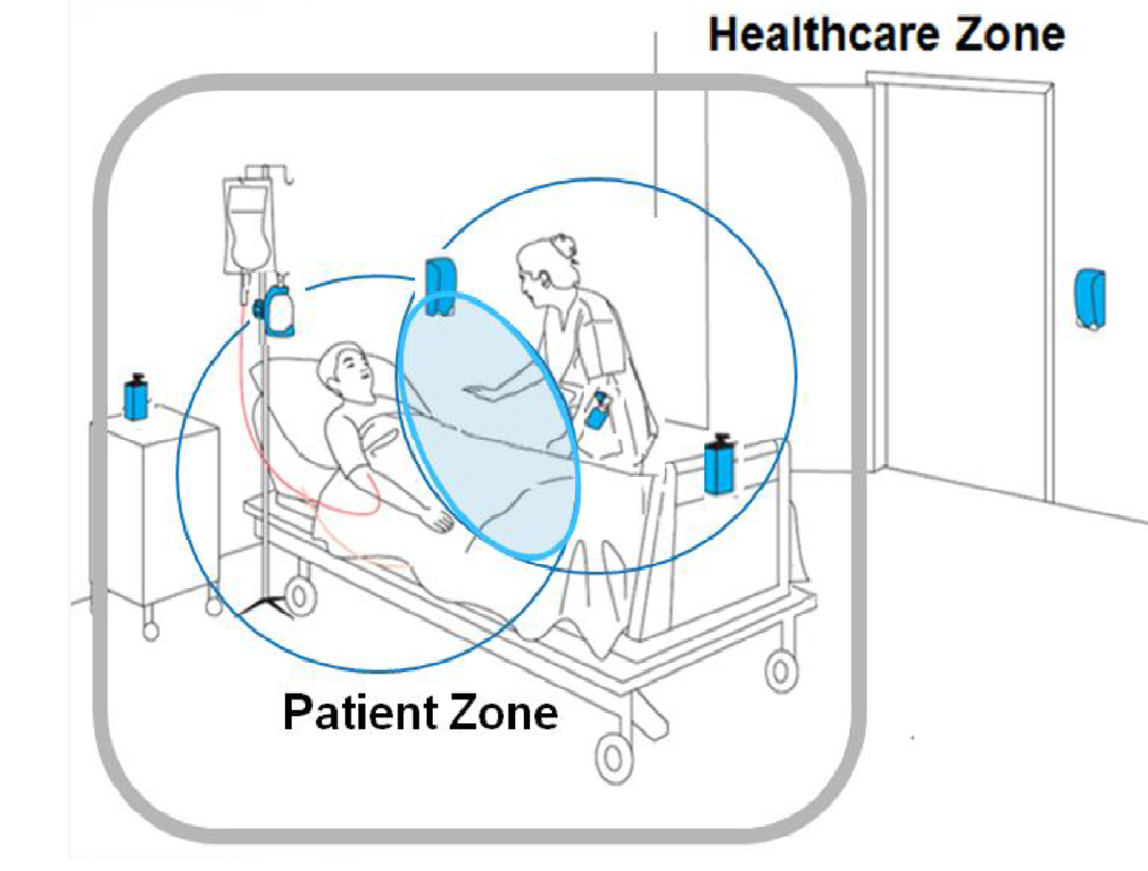 Punto de atención
Paciente + profesional sanitario + atención/tratamiento
Punto ideal de HDM
Productos en el punto de  atención: accesible sin tener que dejar la zona del paciente
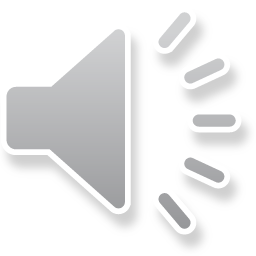 Los 5 momentos de la HDM
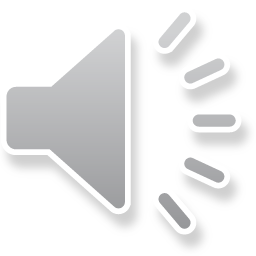 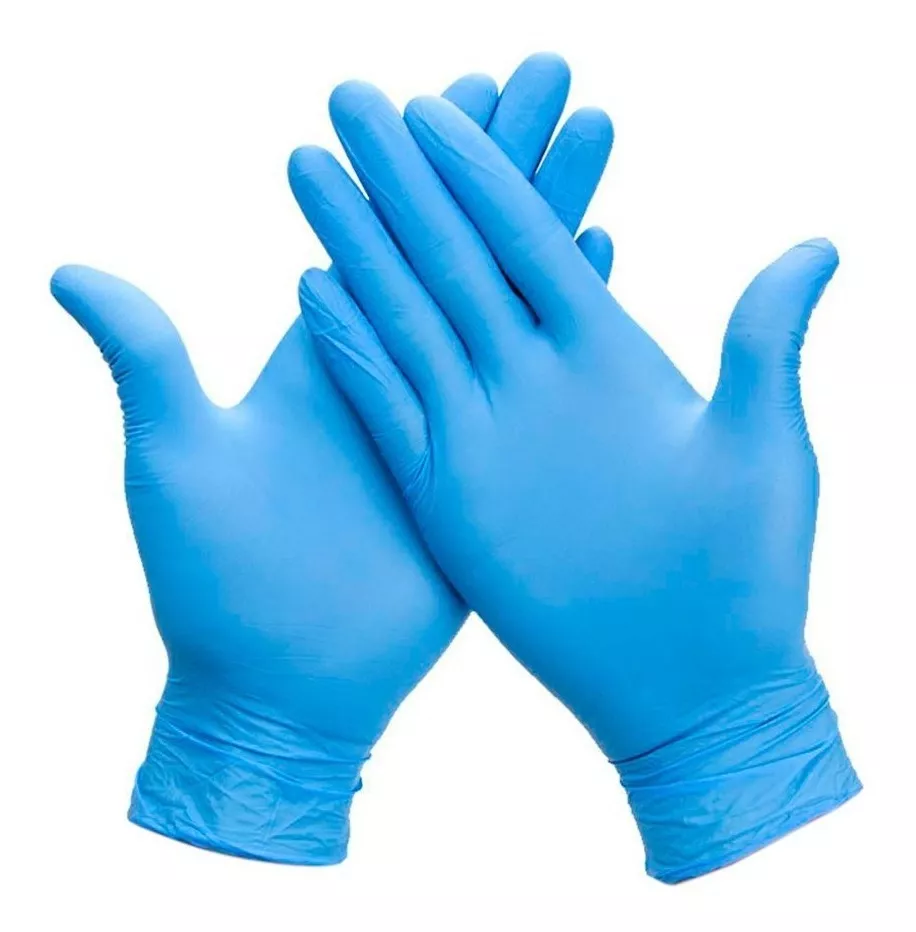 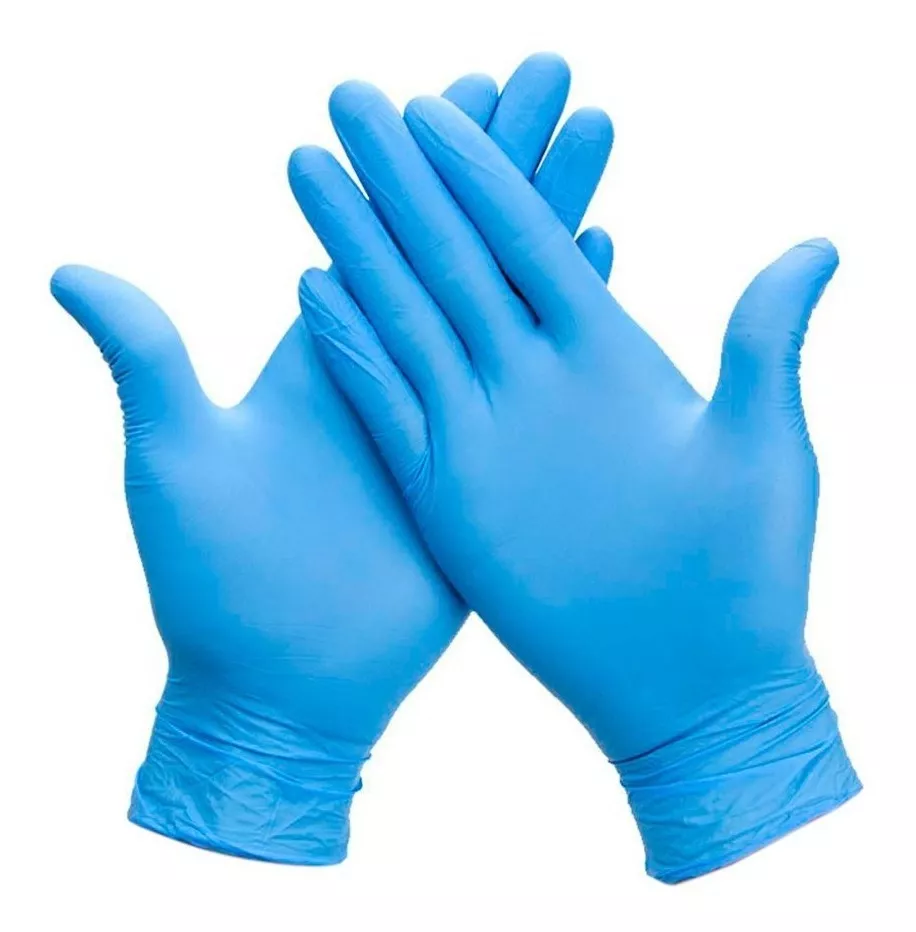 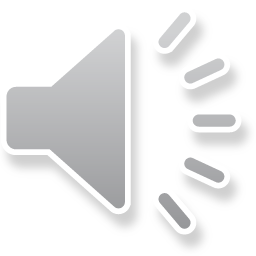 Puntos críticos: se asocian con riesgo de infección
Puntos críticos con riesgo infeccioso para el paciente: Zonas del cuerpo o dispositivos médicos que han de protegerse frente a gérmenes patógenos

 Puntos críticos con riesgo de exposición a fluidos corporales: Zonas del cuerpo o dispositivos médicos con riesgo potencial de que la mano sufra una exposición a fluidos corporales y patógenos hemo-transmisibles
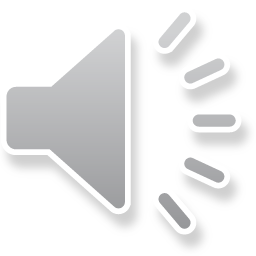 Procedimiento limpio/aséptico
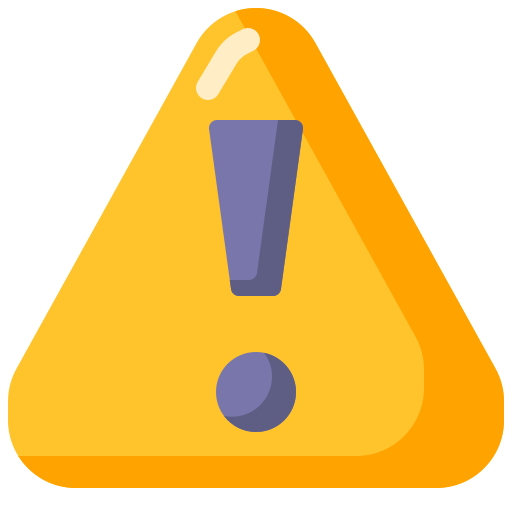 Cualquier actividad de asistencia que entraña un contacto directo o indirecto con mucosas, piel no intacta o un dispositivo médico invasivo. Durante este procedimiento no debe transmitirse ningún germen
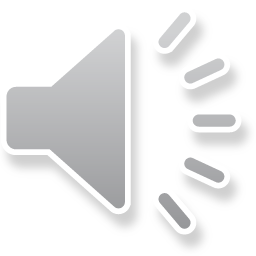 Manual técnico de referencia para la higiene de las manos OMS. 2009
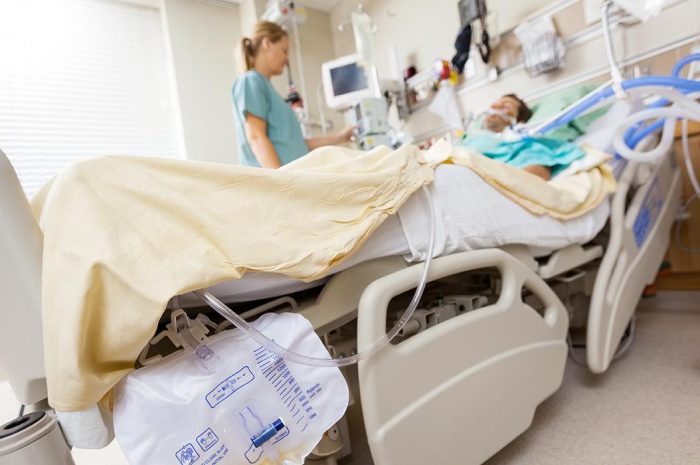 Se produce una indicación para la HDM siempre que las manos:
Se desplazan de una zona espacial a otra 
O de un punto crítico a otro punto del cuerpo en el mismo paciente 
O  lejos del paciente
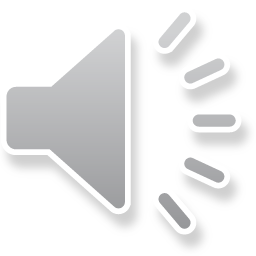 [Speaker Notes: Se desplazan de una zona espacial a otra (del área de asistencia a la zona del paciente y viceversa)
O de un punto crítico a otro punto del cuerpo en el mismo paciente (por ejemplo, de un punto crítico con riesgo de exposición a fluidos corporales a un simple contacto con el paciente) 
O  lejos del paciente (por ejemplo, cuando pasan del área de asistencia a un punto crítico para el paciente)]
Uso adecuado de guantes
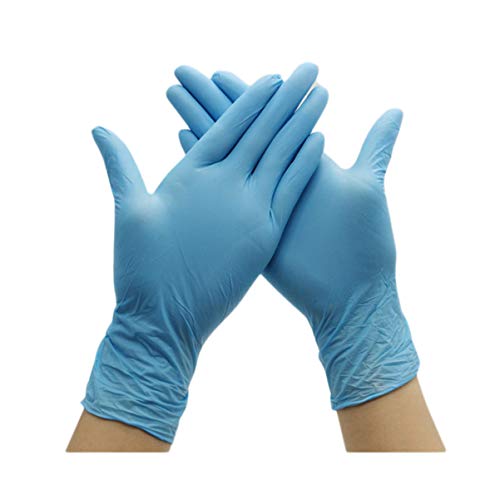 Las indicaciones para efectuar HDM  son independientes de las que justifican el uso de guantes (ya sean esterilizados o no)
El uso de guantes no modifica ni sustituye la realización de la higiene de manos
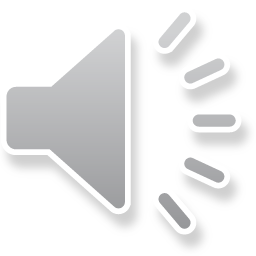 This Photo by Unknown author is licensed under CC BY-NC-ND.
Indicaciones del uso de guantes
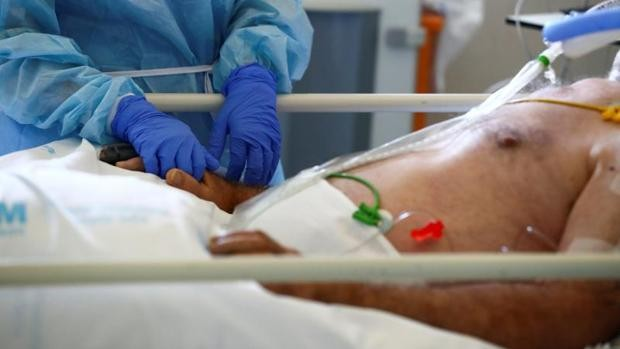 Usar guantes durante las actividades de atención que puedan implicar  exposición a sangre y otros fluidos corporales (incluido el contacto con la membrana mucosa y la piel lesionada)
Usar durante las precauciones de contacto
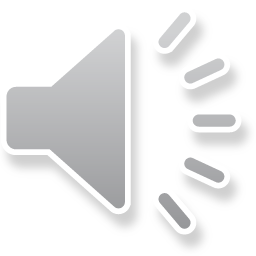 Uso de guantes y necesidad de higiene de manos:
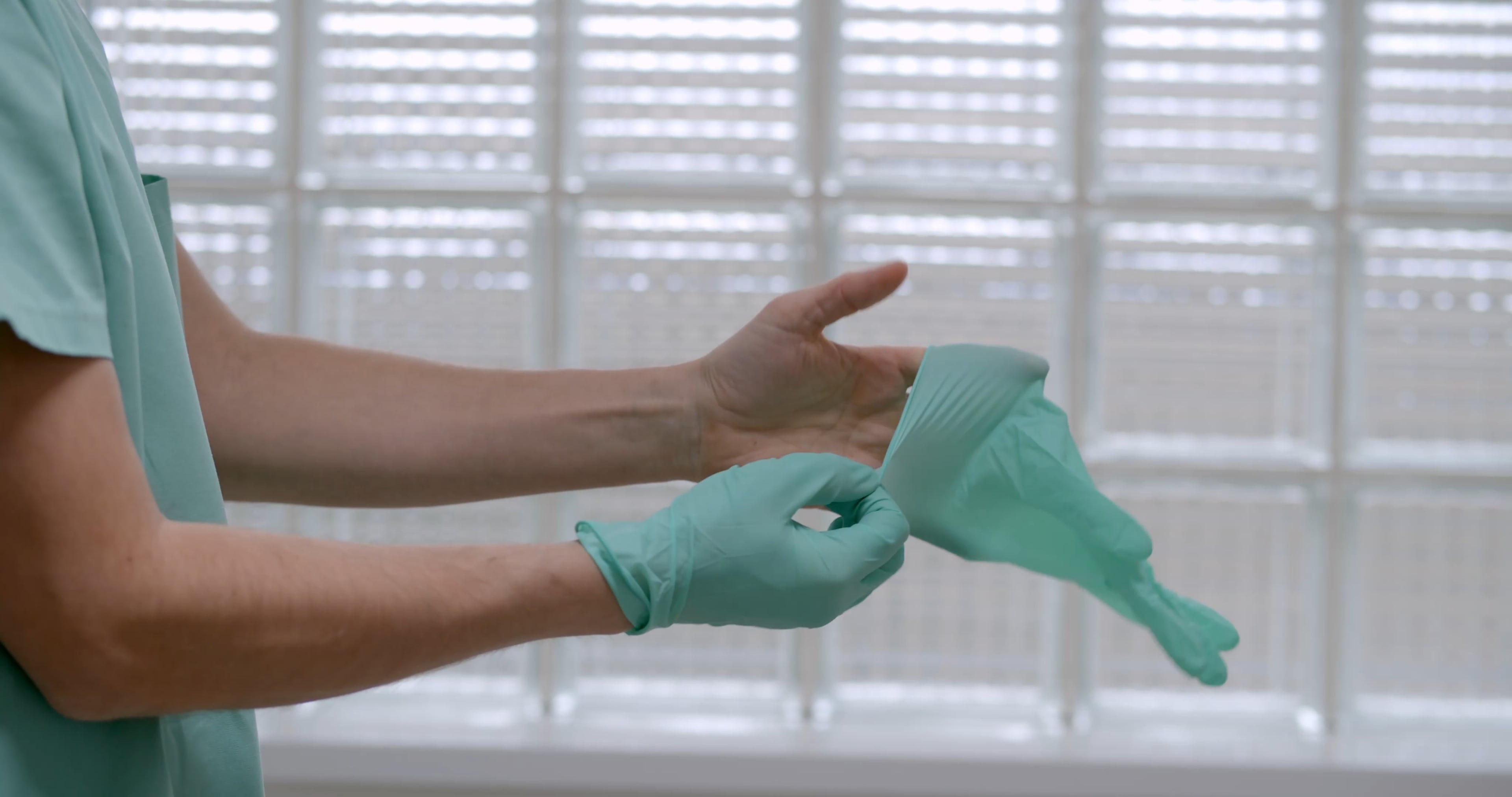 Cuando una indicación de HDM precede a un contacto que también requiere el uso de guantes, se debe frotar o lavar las manos antes de ponerse los guantes 
Cuando una indicación de higiene de manos sigue a un contacto que ha requerido guantes, se debe frotar o lavar las manos después de quitarse los guantes
Cuando se aplica una indicación para la higiene de las manos mientras el trabajador de la salud usa guantes, se deben quitar los guantes para frotarse o lavarse las manos
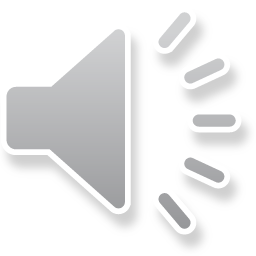 La higiene de manos salva vidas,  
es la medida más económica,  sencilla y eficaz para reducir el riesgo de   infecciones y forma parte de las recomendaciones 
en la lucha contra a resistencia antimicrobiana 
Contamos con ustedes para replicar estos conceptos y acciones a su personal a cargo y compañeros del equipo
Conclusiones
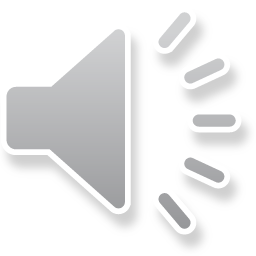